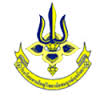 กิจกรรมปฐมนิเทศ ปีการศึกษา ๒๕๕๗สำหรับนักเรียนชั้นมัธยมศึกษาปีที่ ๑
กลุ่มบริหารวิชาการโรงเรียนหาดใหญ่วิทยาลัยสมบูรณ์กุลกันยา
เรียนอย่างไรให้......................................
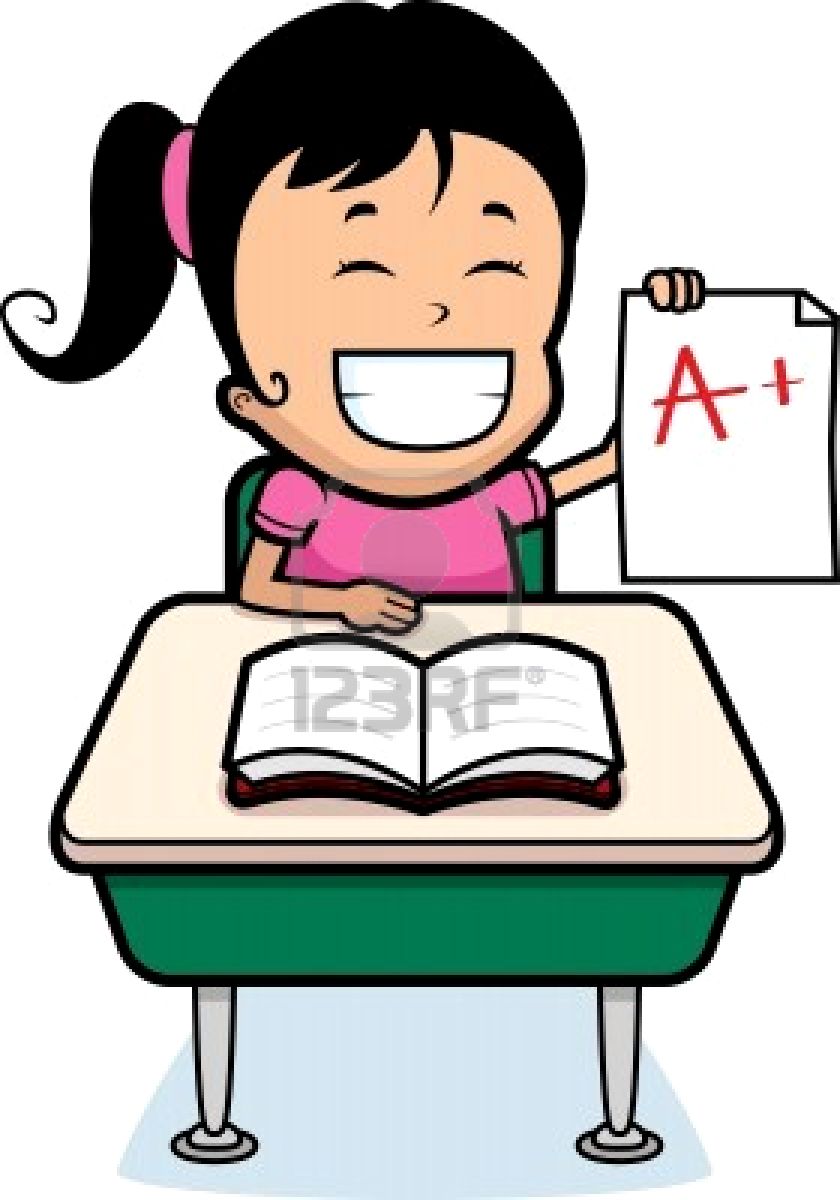 ประสบความสำเร็จ
เป็นเลิศในสังคม
เข้าเรียนต่อ ม.๔ ได้
พ่อแม่ปลื้ม
เพื่อนยอมรับในฝีมือ
มีงานทำ
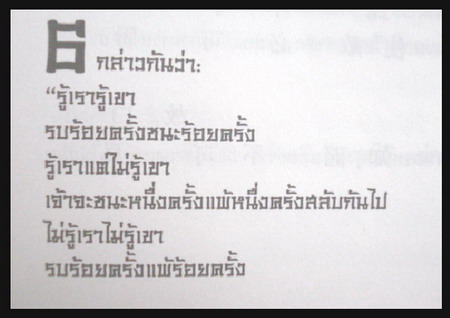 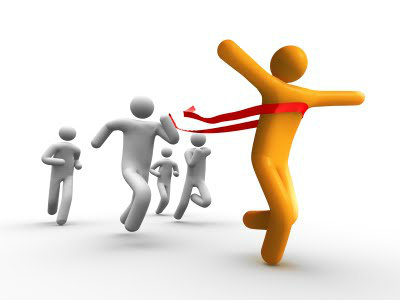 รู้เขา......
หลักสูตร
แนวทางการสอนของครู
ปัจจัยเอื้อในโรงเรียน
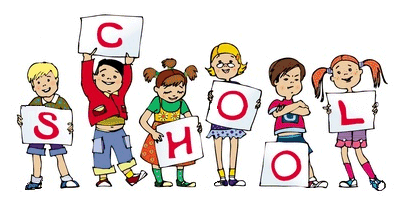 จุดเด่นหลักสูตร
เป็นโรงเรียนหลักสูตรมาตรฐานสากล
กิจกรรมชุมนุมมีให้เลือกหลากหลาย
กิจกรรมในเครื่องแบบมี ๕ กิจกรรมลูกเสือ – เนตรนารี  เหล่าเสนา/ เหล่าอากาศ / เหล่าสมุทรกิจกรรมผู้บำเพ็ญประโยชน์กิจกรรมยุวกาชาด
โรงเรียนหลักสูตรโรงเรียนมาตรฐานสากล
เน้นการเรียนการสอนรายวิชาเพิ่มเติมการศึกษาค้นคว้าและสร้างองค์ความรู้การสื่อสารและการนำเสนอ
เน้นกิจกรรมเพื่อสังคมและสาธารณประโยชน์ที่บูรณาการกับกิจกรรมที่มุ่งเน้นจิตสาธารณะที่ใช้องค์ความรู้
การเรียนรู้ภาษาที่ ๒
โรงเรียนหลักสูตรโรงเรียนมาตรฐานสากล
เน้นการเรียนการสอนรายวิชาเพิ่มเติมการศึกษาค้นคว้าและสร้างองค์ความรู้การสื่อสารและการนำเสนอ
เน้นกิจกรรมเพื่อสังคมและสาธารณประโยชน์ที่บูรณาการกับกิจกรรมที่มุ่งเน้นจิตสาธารณะที่ใช้องค์ความรู้
การเรียนรู้ภาษาที่ ๒
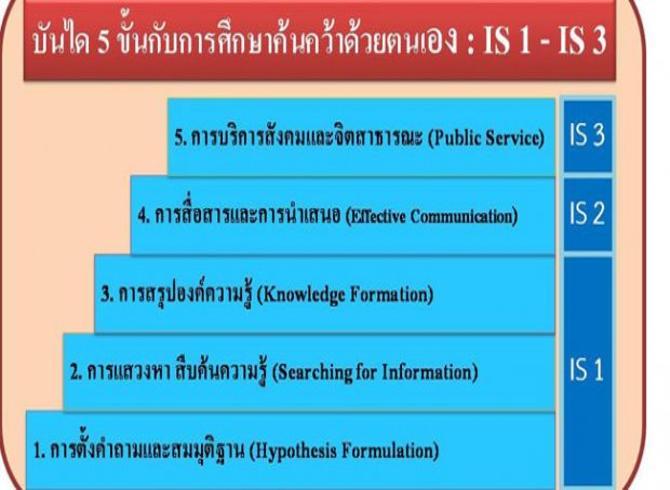 กิจกรรมพัฒนาผู้เรียน
แนวการจัดการเรียนการสอน
ปัจจัยเอื้อในโรงเรียน
การช่วยสร้างบรรยากาศในการเรียน
ภาษาไทย
สังคมศึกษา
ภาษาต่างประเทศ
คณิตศาสตร์
การงานอาชีพ
ชั้น ๔ สุขศึกษา
ภาษาต่างประเทศ
วิทยาศาสตร์
โครงการพิเศษ
การใช้สื่อสังคมออนไลน์ให้เกิดประโยชน์กับการเรียน
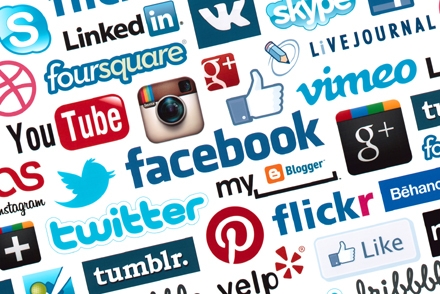 รู้เรา.....
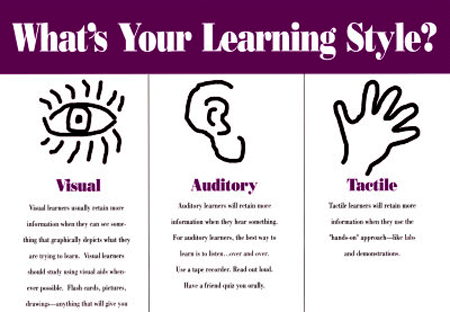 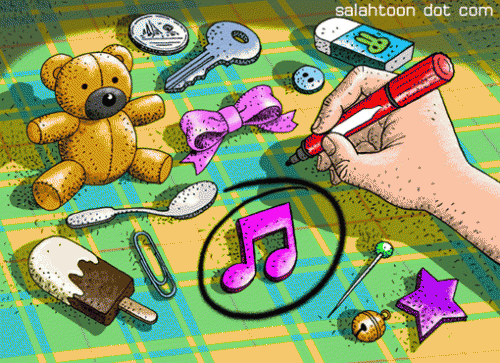 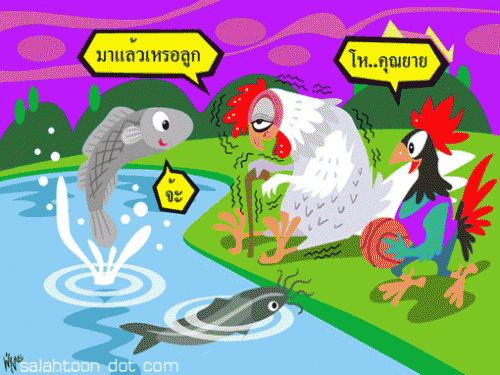 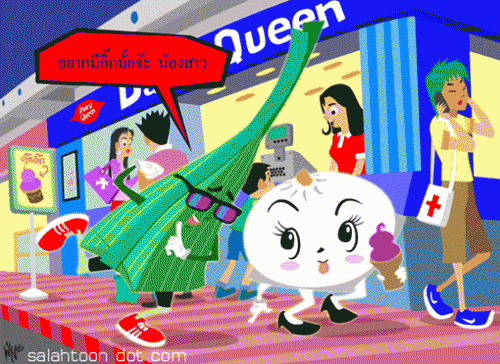 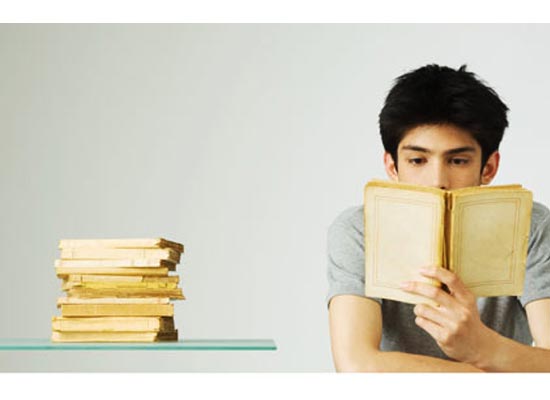 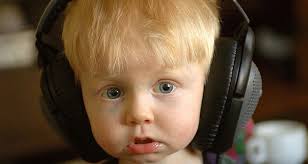 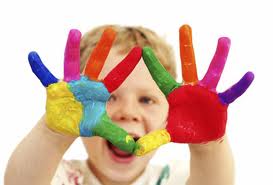 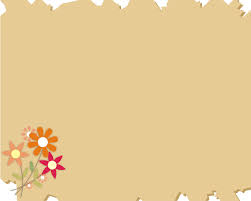 ฝากไว้....เพื่อก้าวสู่ ม.๔
คิดดี พูดดี ทำดี คบคนดี
 อ่านหนังสือดี เรียนดี 
 ไปสู่สถานที่ดี ดีแน่นอน
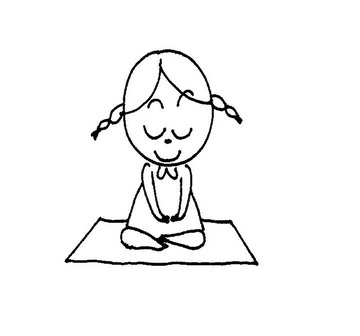